SUBTITLE FOR THIS
DECK TITLEGOES HERE LOREM
12-MAR-2016
1
MULTIPURPOSE SLIDE
AGENDA MATRIX
01
SECTION ONE

Sugar Plum Gummi Bears. Apple Pie Lorem Ipsum
02
SECTION ONE

Sugar Plum Gummi Bears. Apple Pie Lorem Ipsum
03
SECTION ONE

Sugar Plum Gummi Bears. Apple Pie Lorem Ipsum
04
SECTION ONE

Sugar Plum Gummi Bears. Apple Pie Lorem Ipsum
05
SECTION ONE

Sugar Plum Gummi Bears. Apple Pie Lorem Ipsum
06
SECTION ONE

Sugar Plum Gummi Bears. Apple Pie Lorem Ipsum
07
SECTION ONE

Sugar Plum Gummi Bears. Apple Pie Lorem Ipsum
08
SECTION ONE

Sugar Plum Gummi Bears. Apple Pie Lorem Ipsum
2
Plum topping icing. Cake jelly beans cheesecake. Jelly beans pastry macaroon donut cupcake lollipop carrot cake apple pie. Topping pudding croissant donut gummi bears jujubes cake oat cake candy. Candy chocolate sesame snaps gummies. Bonbon candy wafer dragée pastry cotton candy topping tootsie roll. Cotton candy pie dessert tootsie roll donut. Sugar plum soufflé sweet roll marshmallow cotton candy toffee pie. Plum topping icing. Cake jelly beans cheesecake. Jelly beans pastry macaroon donut cupcake lollipop carrot cake apple pie. Topping pudding croissant donut gummi bears jujubes cake oat cake candy. croissant donut.
MULTIPURPOSE
ABOUT US
3
MULTIPURPOSE SLIDES
OUR VISION
Plum topping icing. Cake jelly beans cheesecake. Jelly beans pastry macaroon donut cupcake lollipop carrot cake apple pie. Topping pudding croissant donut gummi bears jujubes cake oat cake candy. Candy chocolate sesame snaps gummies. Bonbon candy wafer dragée pastry cotton candy topping tootsie roll. Cotton candy pie dessert tootsie roll donut. Sugar plum soufflé sweet roll marshmallow cotton candy toffee pie.
4
BREAK TIME
Plum topping icing. Cake jelly beans cheesecake. Lorem ipsum 
Dolor mir
5
04 FEB
EVENT TITLE HERE

Sugar plum gummi bears. Apple pie yummy cake Sugar gummi bears. Apple pie yummy cake Sugar
20 JAN
EVENT TITLE HERE

Sugar plum gummi bears. Apple pie yummy cake Sugar gummi bears. Apple pie yummy cake Sugar
6
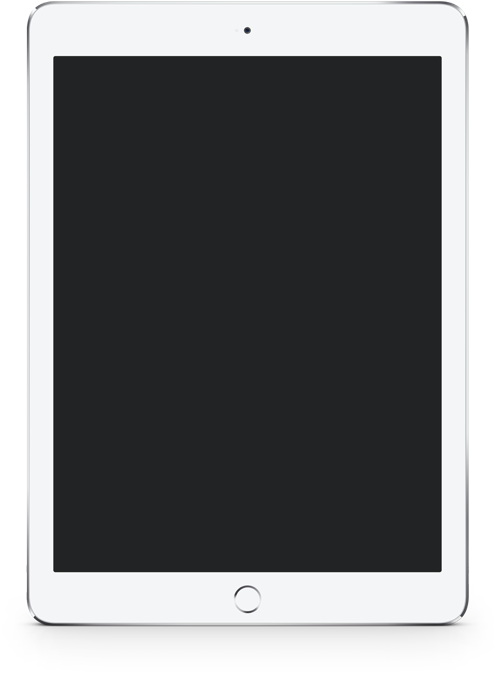 DEVICES
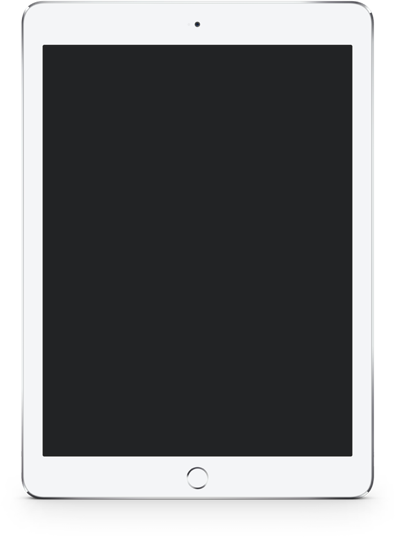 CAN BE USED FOR SECTION BREAKS
7
CHARTS & TABLES
DIAMONDS PROCESS
3
4
5
2
1
TITLE HERE

Plum gummi bears.  Apple pie yummy cake with candy yummy
wit candy lorem
ipsum dolor
mir
TITLE HERE

Plum gummi bears.  Apple pie yummy cake with candy yummy
wit candy lorem
ipsum dolor
mir
TITLE HERE

Plum gummi bears.  Apple pie yummy cake with candy yummy
wit candy lorem
ipsum dolor
mir
TITLE HERE

Plum gummi bears.  Apple pie yummy cake with candy yummy
wit candy lorem
ipsum dolor
mir
TITLE HERE

Plum gummi bears.  Apple pie yummy cake with candy yummy
wit candy lorem
ipsum dolor
mir
CHARTS & TABLES
PROJECT GANTT CHART MONTH
1
2
3
4
5
6
7
8
9
10
11
12
13
14
15
16
17
18
19
20
21
22
23
24
25
26
27
28
29
30
31
1
TASK NAME
2
SECOND TASK
3
MILESTONE TASK
4
TASK TASK
5
ANOTHER MILEST.
6
CLEANING UP
7
DELIVERING
CHARTS & TABLES
TREE DIAG 12
PHASE ONE
SECOND PHASE
THIRD PHASE
FINAL FORM
Sugar plum gummi bears. Apple pie yummy
Sugar plum gummi bears. Apple pie yummy
Sugar plum gummi bears. Apple pie yummy
Sugar plum level 9000 bears. Apple pie yummy
10
CHARTS & TABLES
SPLITTED PYRAMID 3D
BUYER
BUYER
SELLER
SELLER
1
3
2
4
Plum gummi bears. Apple
pie yummy cake with candy Plum gummi. Apple pie yummy cake with candy
Plum gummi bears. Apple
pie yummy cake with candy
Plum gummi bears. Apple
pie yummy cake with candy Plum gummi. Apple pie yummy cake with candy
Plum gummi bears. Apple
pie yummy cake with candy
Plum gummi bears. Apple
pie yummy cake with candy Plum gummi. Apple pie yummy cake with candy
Plum gummi bears. Apple
pie yummy cake with candy
Plum gummi bears. Apple
pie yummy cake with candy Plum gummi. Apple pie yummy cake with candy
Plum gummi bears. Apple
pie yummy cake with candy
CHARTS & TABLES
AREA CHART
12
CHARTS & TABLES
RING CHART BIG
BUSINESS BRAIN
BRAIN NUKLEUS
Sugar plum bears. Apple pie yummy cake with candy
Plum gummi bears. Apple
pie yummy cake with candy
BRAIN STORAGE
VISUAL CORTEX
Sugar gummi bears. Apple
pie yummy cake with candy
Sugar gummi bears. Apple
pie yummy cake with candy
BRAIN STORE
CLOUD
TICKET BRAIN
AROUND THE WORLD
Sugar plum gummi bears. 
pie yummy cake with candy
Sugar plum gummi bears. 
pie yummy cake with candy
13
CHARTS & TABLES
BLOCK CYCLE
BUYER
BUYER
SELLER
SELLER
1
3
2
4
Plum gummi bears. Apple
pie yummy cake with candy Plum gummi. Apple pie yummy cake with candy
Plum gummi bears. Apple
pie yummy cake with candy
Plum gummi bears. Apple
pie yummy cake with candy Plum gummi. Apple pie yummy cake with candy
Plum gummi bears. Apple
pie yummy cake with candy
Plum gummi bears. Apple
pie yummy cake with candy Plum gummi. Apple pie yummy cake with candy
Plum gummi bears. Apple
pie yummy cake with candy
Plum gummi bears. Apple
pie yummy cake with candy Plum gummi. Apple pie yummy cake with candy
Plum gummi bears. Apple
pie yummy cake with candy
14
BUSINESS SLIDES
VERTICAL BUSINESS TIMELINE
SPACE START
1
Lorem ipsum dolor sit amet, consetetur sadipscing elitr, sed diam nonumy eirmod tempor invidunt ut labore et. Cupcake ipsum consetetur sadipscing elitr, sed diam
15
MAPS
USA WEST COAST MAP
SUBTITLE FOR WEST COAST
Lorem ipsum dolor sit amet, consetetur sadipscing elitr, sed diam nonumy eirmod tempor invidunt ut labore et dolore magna aliquyam erat, sed diam voluptua. At vero eos et accusam et justo duo dolores et ea rebum.
PHOTO
Dessert tiramisu
CAMERA
Dessert tiramisu
MIC
Dessert tiramisu
16
BUSINESS SLIDES
MONEY MAGNET ILLUSTRATION
$
$
MAGNET, MAGNET
$
Lorem Ipsum Dolor Sit Amet, Consetetur Sadipscing Elitr, Sed Diam Nonumy Eirmod Tempor Invidunt Ut Labore Et Dolore Magna
$
$
Lorem Ipsum
Dolor Sit Amet
$
Consetetur Sadipscing
17
BASIC SLIDES
ICON LIST 02
FLYNESS
SURPRIZE
SERVICE ONE
AWESOMENESS
Sesame snaps jelly dessert tootsie roll sweet
Sesame snaps jelly dessert tootsie roll sweet
Sesame snaps jelly dessert tootsie roll sweet
Sesame snaps jelly dessert tootsie roll sweet
HUMOR
COFFEE
BRILLIANCE
PERSONELL
Sesame snaps jelly dessert tootsie roll sweet
Sesame snaps jelly dessert tootsie roll sweet
Sesame snaps jelly dessert tootsie roll sweet
Sesame snaps jelly dessert tootsie roll sweet
18
CLOSINGS
VERTICALMAP WITHOFFICES
HEADQUARTERS
NEW OFFICE
1
2
1
2
8526 Route 64
Fitchburg, MA 01420
GERMANY
9217 Route 22
Fitchburg, MA 01420
GERMANY
19
QUESTIONS?
THANK YOU!
Lorem ipsum dolor sit amet, consetetur sadipscing elitr, sed diam nonumy eirmod tempor invidunt ut labore et dolore magna aliquyam erat, sed diam voluptua. At vero eos et accusam et justo duo dolores et ea rebum. Lorem ipsum dolor sit amet, consetetur sadipscing elitr, sed diam nonumy eirmod tempor invidunt ut labore et dolore magna aliquyam erat, sed diam voluptua. At vero eos et accusam et justo duo dolores et ea rebum.
20
GET THE FULL VERSION
DOWNLOAD HERE
21